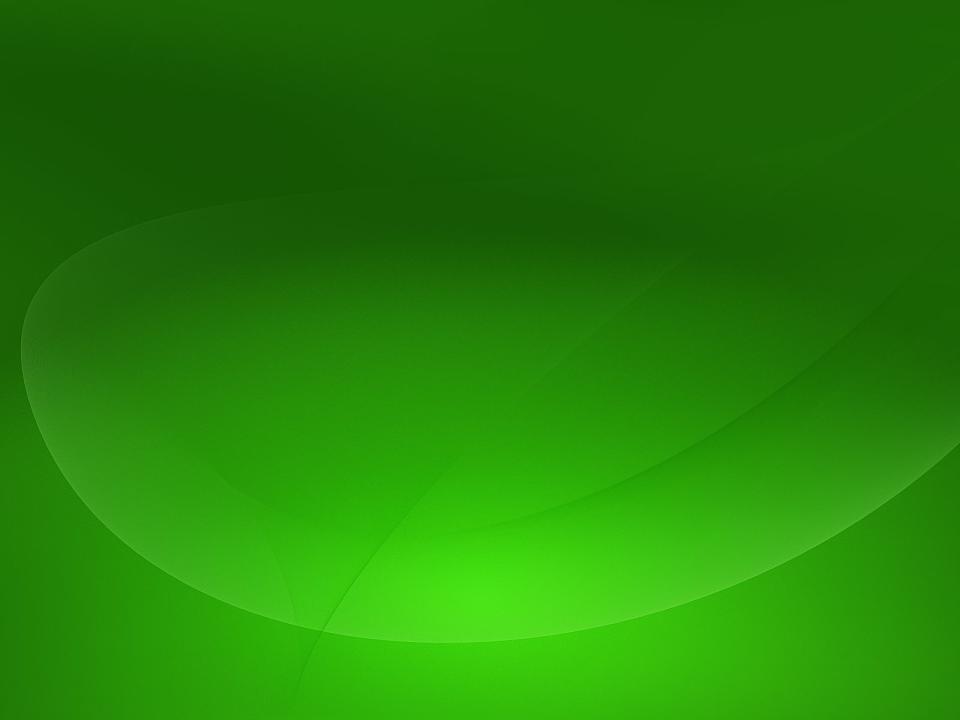 Муниципальное бюджетное дошкольное образовательное учреждение 
«Детский сад № 97 «Калинка»
“Ты вспоминаешь 
не страну большую,
 которую изъездил 
и узнал.
Ты вспоминаешь 
Родину такую, 
какой её 
ты в детстве увидал” 
                       К.М. Симонов
Творческий, информационно – 
практико-ориентированный
проект
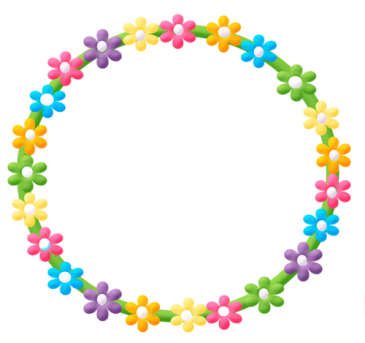 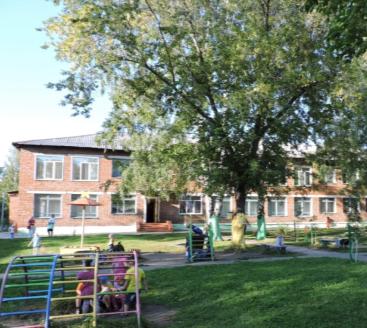 «Прошлое, 
       настоящее, 
будущее
родного края»
Куснерж Анастасия Олеговна,
воспитатель I квалификационной категории
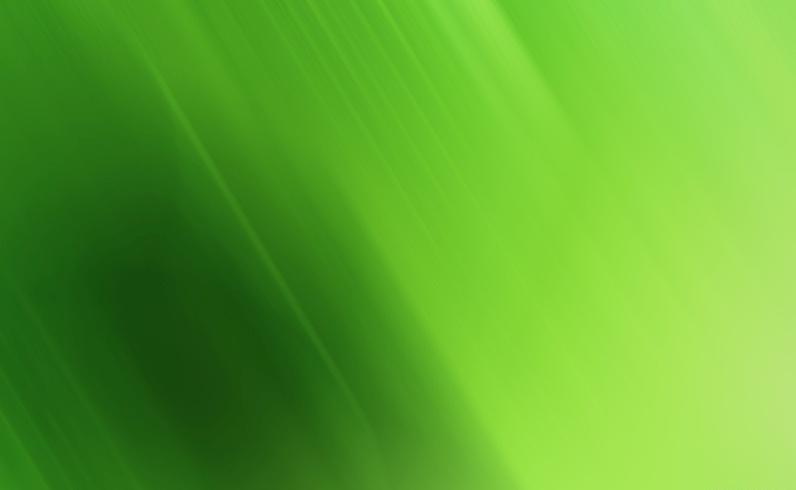 Цель: формирование у детей старшего дошкольного                                     возраста интереса к истории родного края через организацию проектной деятельности.
Образовательные:
 Познакомить детей с родным краем и историей 
своего города, достопримечательностями, 
и знаменитыми  историческими  личностями, прославившим его.
Разработать цикл познавательных занятий для формирования интереса к истории родного края.
Повысить компетентность педагогов и родителей          по представленной теме.
Задачи:
Воспитательные:
Воспитать у дошкольников духовно - нравственные ценности, гражданско-патриотические чувства и ответственное, уважительное отношение к  культурно-историческому наследию родного края.
Развивающие:
Развивать потребности в самостоятельном освоении окружающего мира путем изучения культурного наследия разных  времён                         и народов нашего края.
Создать условия для развития активной самостоятельной, творческой, игровой деятельности детей.
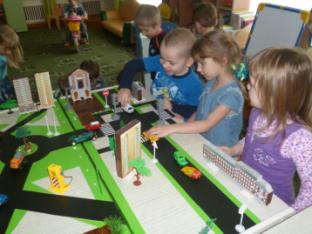 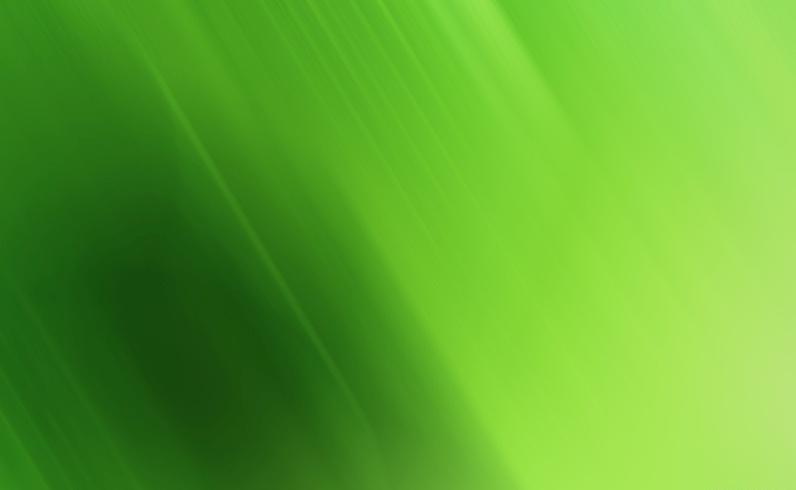 Новизна  проекта:
Заключается в выработке новых стратегических подходов в проблеме развития у детей дошкольного возраста познавательного интереса к изучению истории родного края, города, ценностей и традиций своего народа в проектной деятельности.                         
	Совместная исследовательская деятельность дошкольников, родителей и педагогов по изучению истории своей малой Родины, края, способствует формированию патриотизма, толерантности, культурно – ценностных ориентаций, духовно – нравственному развитию. Поможет раскрыть интеллектуальные и творческие способности детей.
	Таким образом, для реализации поставленной цели, наилучшим путем ознакомления детей старшего дошкольного возраста с историей родного края  является   совместная деятельность  детей  и  взрослых  по  выполнению  проекта  на  определенную историческую  тему.
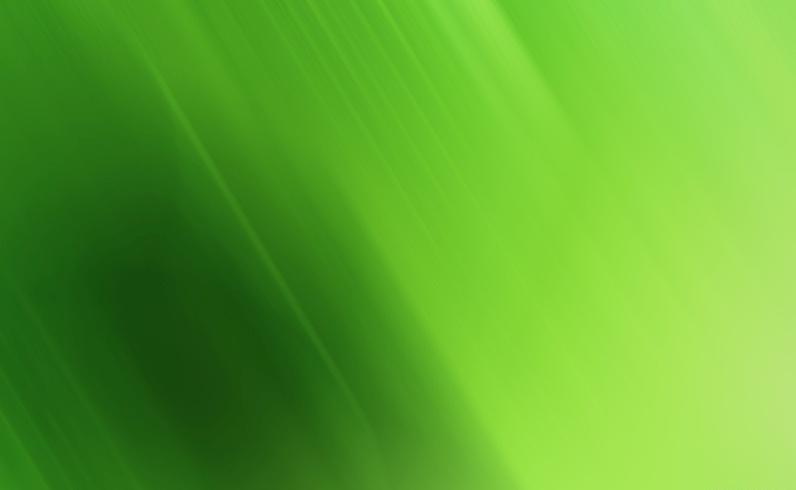 Составляющие блочно-тематического планирования проектной деятельности в формировании у дошкольников интереса к истории родного края
Историческое образование старших дошкольников
История родного края
История своей малой Родины
Будущее города
История народов Сибири
«Мы из будущего» (выставки)
Макетирование
Культурное наследие
Народные игры
«Кем я стану?» (выбор профессии)
Достопримечательности
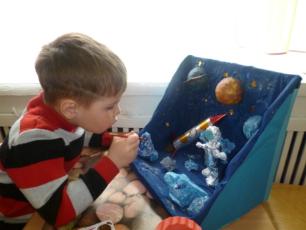 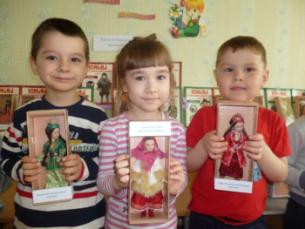 Краеведение
Выдающиеся земляки
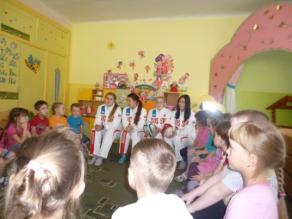 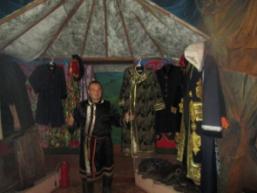 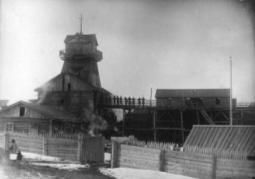 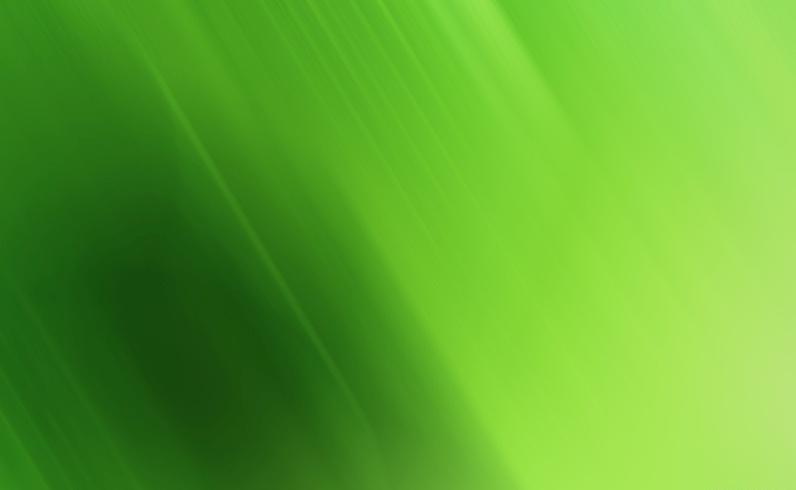 Этапы реализации проекта:
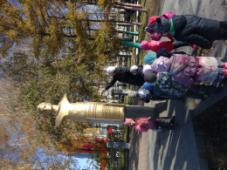 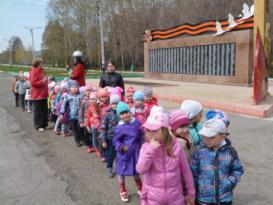 Совместное детско-родительское творчество: изготовление макета города будущего, 
«Ворота времени»
Поисковая работа, сайт-экспедиции по теме
.
Мониторинг по теме проекта, «Круглый стол»
Формирование этнобиблиотеки
Цикл бесед об истории родного края, его природы, знакомство с достопримечательностями города, знаменитыми людьми
сентябрь-
ноябрь 
2014 г.
Подготовительный 
этап
Разработка блочно-тематического планирования проекта
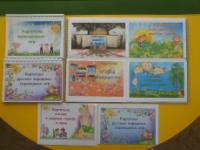 Экскурсии в краеведческий музей, в Вернисаж, в библиотеку, 
по памятным местам города
Изготовление настольно-печатных, дидактических игр
Составление картотек, подбор видеоматериалов
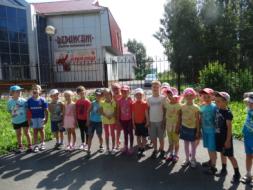 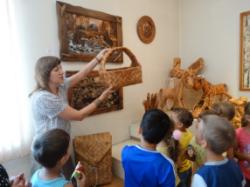 Целевые прогулки по улицам города
Подбор экспонатов и создание уголка родного края в группе детского сада
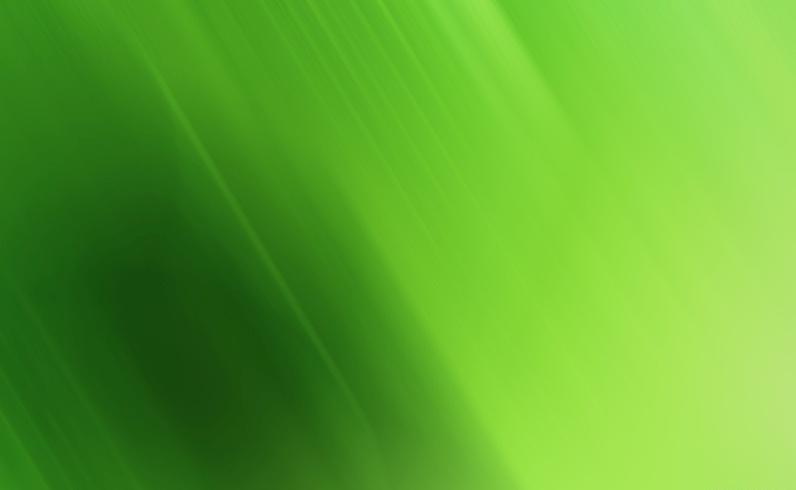 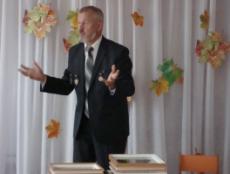 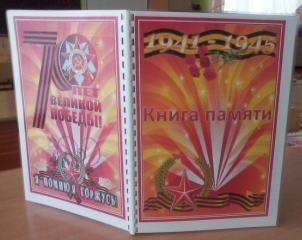 Создание и оформление альбомов о народах Сибири, о природе родного края, об истории становления города Прокопьевска
Цикл  занятий «Знание истории своего края – фундамент для будущего»
Создание и оформление книги памяти о ветеранах-земляках, участников ВОВ
Проведение встреч-гостиных со знаменитыми людьми города
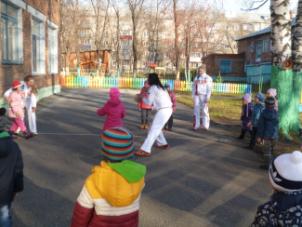 декабрь-
2014 г.
сентябрь-
2015 г.
Практический этап
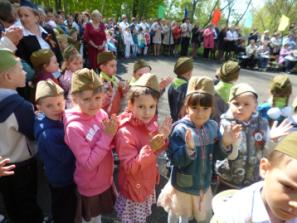 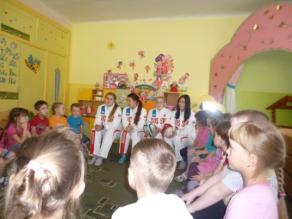 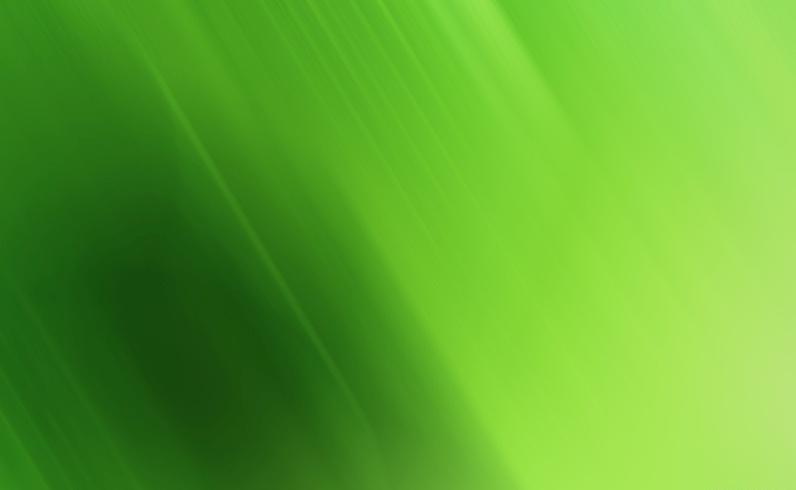 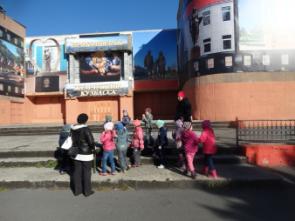 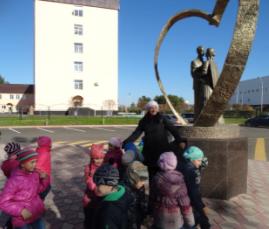 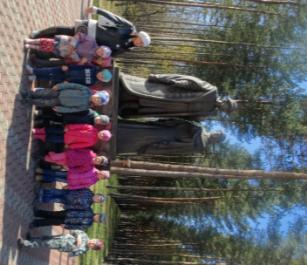 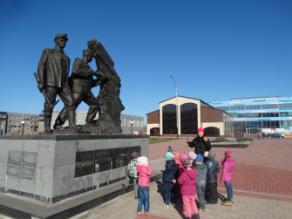 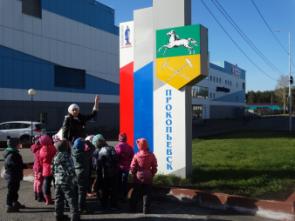 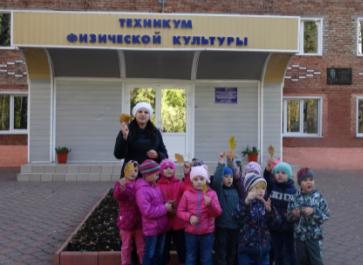 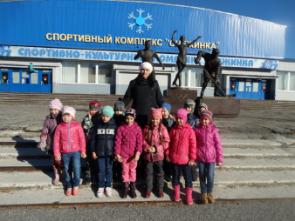 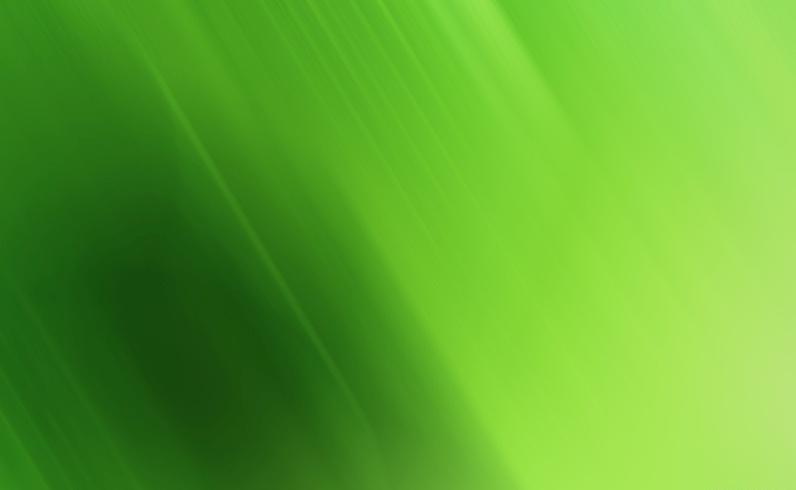 Создание этнобиблиотеки и уголка родного края в группе детского сада
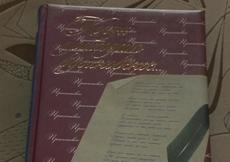 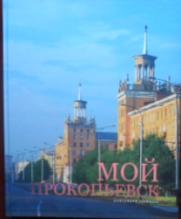 Сборник стихов прокопьевских поэтов «Когда приходит вдохновение»
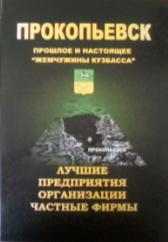 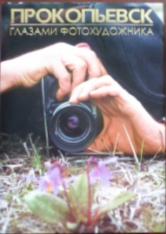 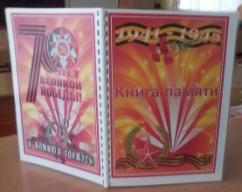 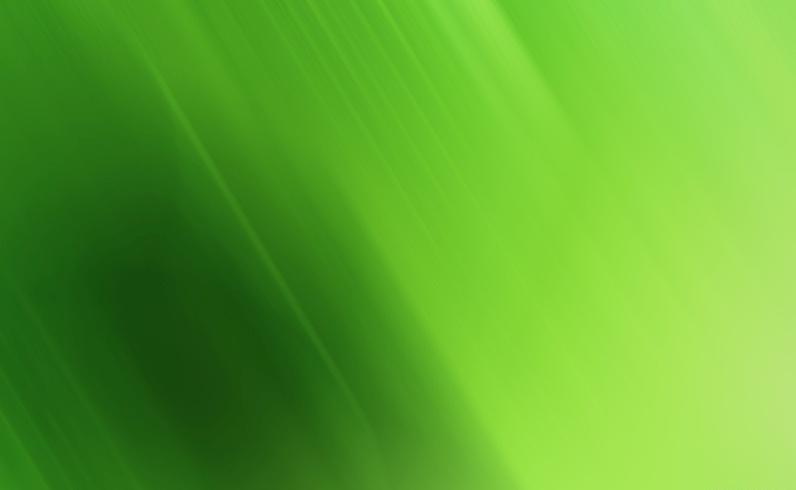 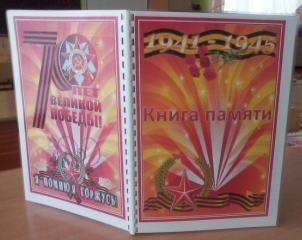 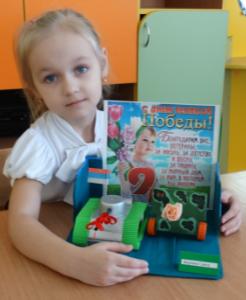 Итоговое занятие с детьми подготовительной группы «Необычное путешествие»
Организация выставки детского творчества  на тему «История родного края»
Презентация настольно-печатных игр «Прошлое, настоящее, будущее родного края», «Экскурсия по городу» и дидактических игр «Природа родного края», «В мире животных», «Найди недостающий фрагмент»,  «Собери картинку»
Презентация «Книги памяти», альбомов, картотек народных игр, стихов о городе, пальчиковых игр в печатном и электронном виде
Октябрь 
2015 г.
Заключительный этап
Презентация проекта на педагогическом совете в  МБДОУ
Итоговый мониторинг уровня познавательного развития детей
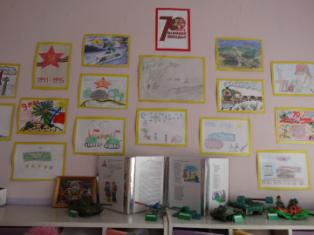 Творческая выставка – «Из прошлого в будущее»
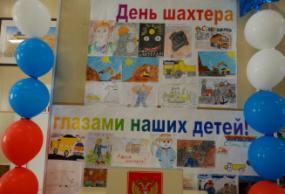 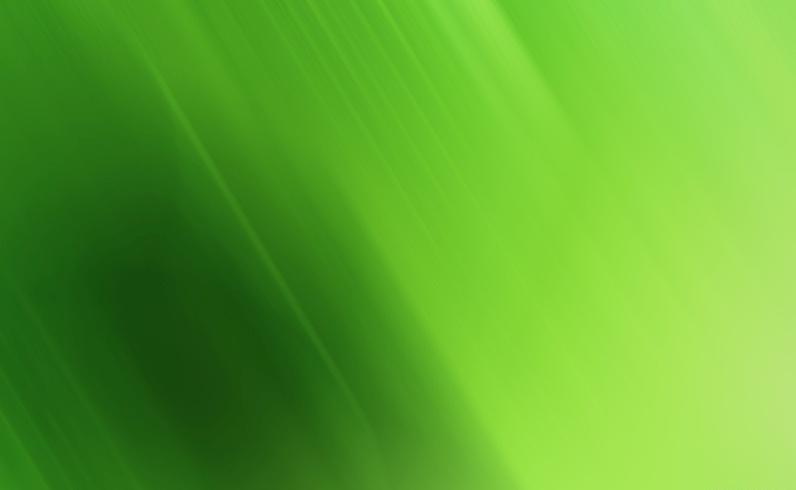 Формирование интереса к истории осуществляется через:
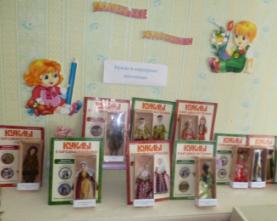 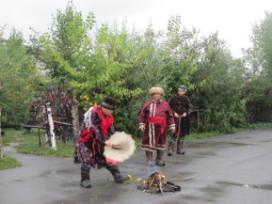 Искусствоведческие представления
Исторические 
представления
(прошлое, настоящее, будущее)
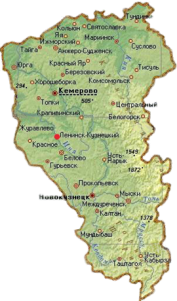 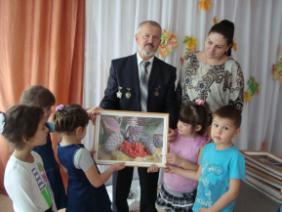 Литературные представления (стихи, проза,   фольклор, игры)
Природоведческие    представления
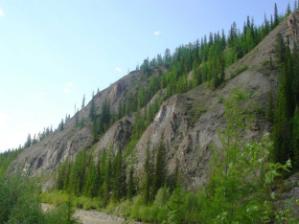 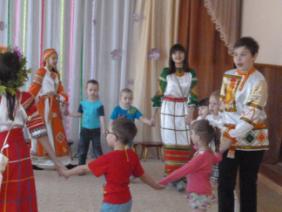 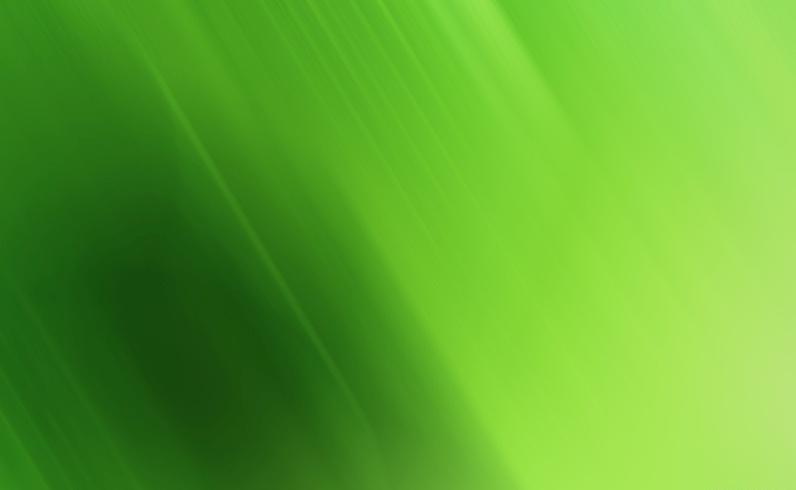 Ожидаемые результаты

-сформировать интерес к изучению у детей  старшего дошкольного возраста истории родного края, своей малой Родины;
-развить у воспитанников творческие и организаторские  способности;
-воспринимать события, факты, явления социальной действительности более осознанно, научить  анализировать их;
-повысить их  мотивационную потребность к изучению родного края;
-выработать у воспитанников позицию личной ответственности в отношении к прошлому, настоящему и будущему наследию своего народа;
-повысить профессиональную компетентность педагогов в вопросах организации  совместной образовательной деятельности по познавательному развитию дошкольников.
Реализация проекта позволит:
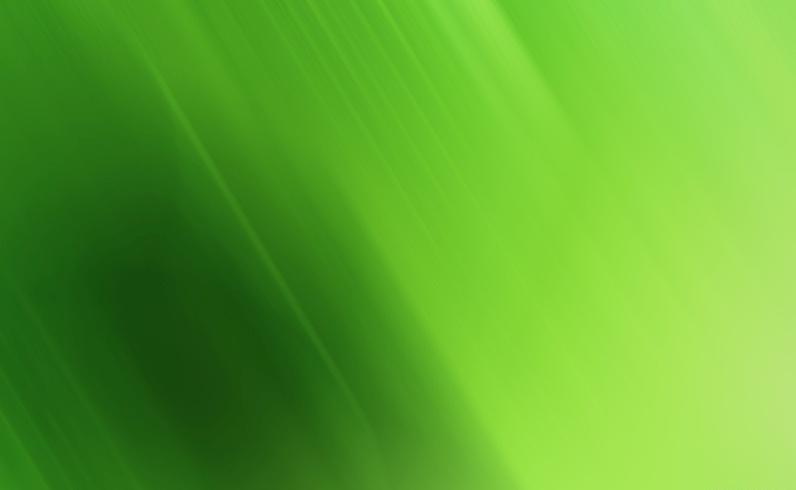 Продукт проектной деятельности:
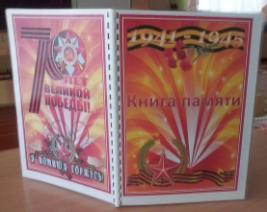 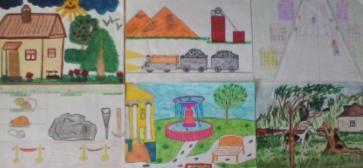 Этнобиблиотека
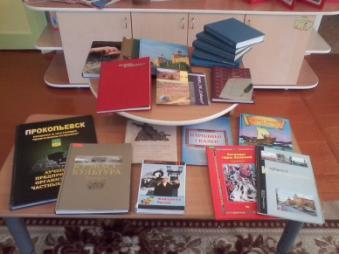 Выставка детского рисунка
Книга Памяти
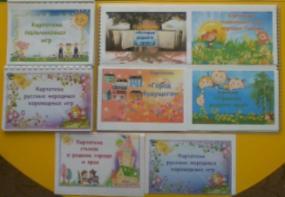 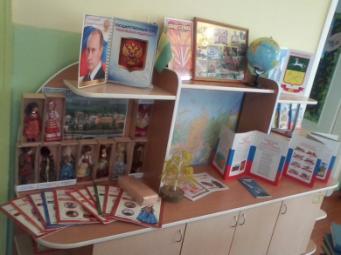 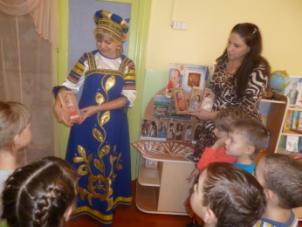 Картотеки
Уголок родного края
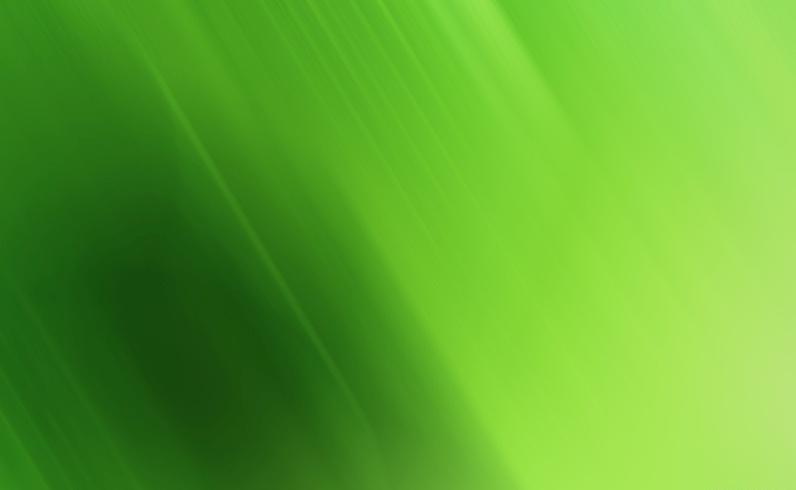 Постпроектная деятельность:
продолжать проводить совместные акции социального и тематического характера;
создать методический архив по краеведению;
разработать методические рекомендации по формированию у детей старшего дошкольного возраста познавательной активности к изучению истории родного края;
использовать этнобиблиотеку и уголок родного края  в работе с детьми и педагогами ДОУ;
публиковать материалы проекта в печатных изданиях  и интернет – сайтах, участвовать в конкурсах различного уровня.
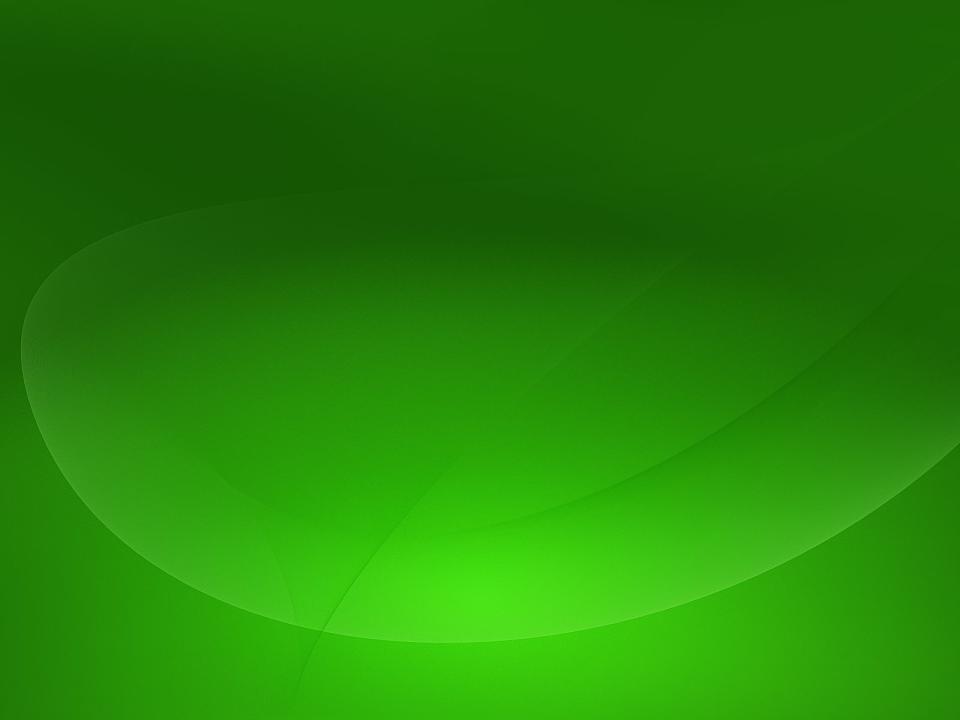 Спасибо за внимание!